Development and teratology of the endocrine and nervous system
Anna Mac Gillavry
3.5.2021
Pituitary gland
Ectoderm (Rathke’s pouch)
Neuroectoderm of ventral wall of diencephalon
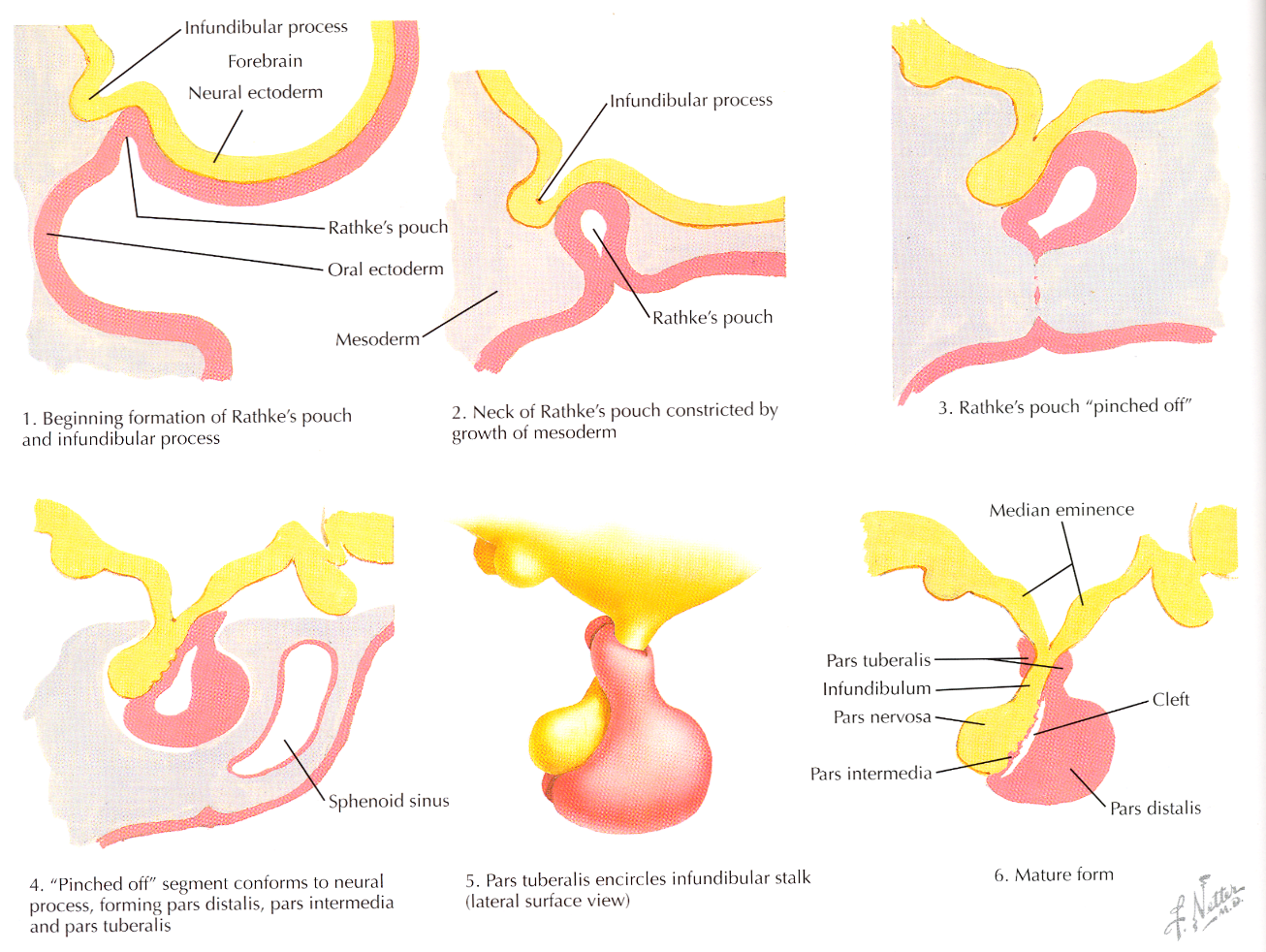 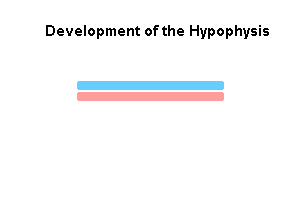 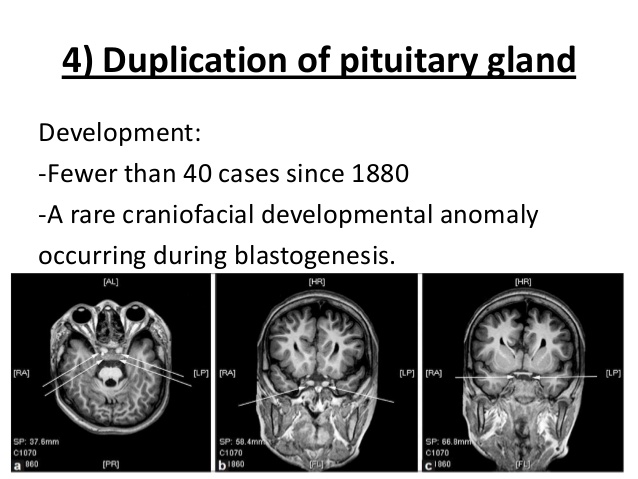 Craniopharyngeal canal
Pharyngeal hypophysis
Agenesis/hypoplasia  - agenesis is incompatible with life; panhypopituitarism
Duplication of the gland – very rare
Ectopic posterior pituitary – pituitary dwarfism
Craniopharyngiomas – usually lie above the sella; cause hydrocephalus, growth failure, diabetes insipidus, lose of peripheral vision
Duplication of the pituitary gland associated with multiple blastogenesis defects: Duplication of the pituitary gland (DPG)-plus syndrome. Case report and review of literature - Surgical Neurology International
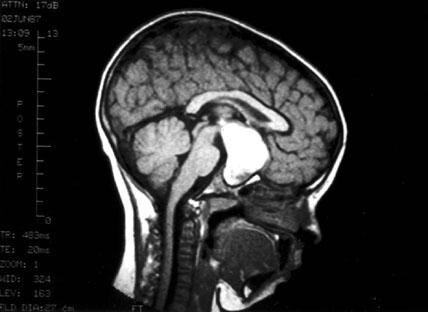 Pediatric Craniopharyngioma: Background, Pathophysiology, Epidemiology (medscape.com)
Epiphysis
thickening of caudal part of ependyma that does not contribute to development of choroid plexus at the roof of diencephalon
neuroectoderm
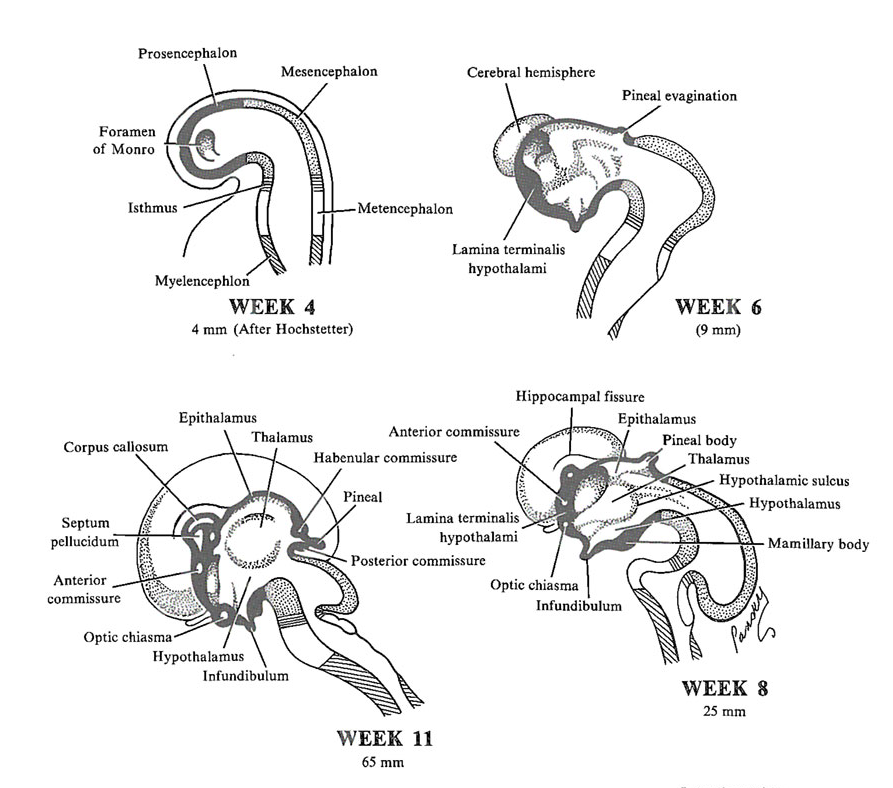 Pineal gland agenesis – mutations PAX6 (paired box gene 6)
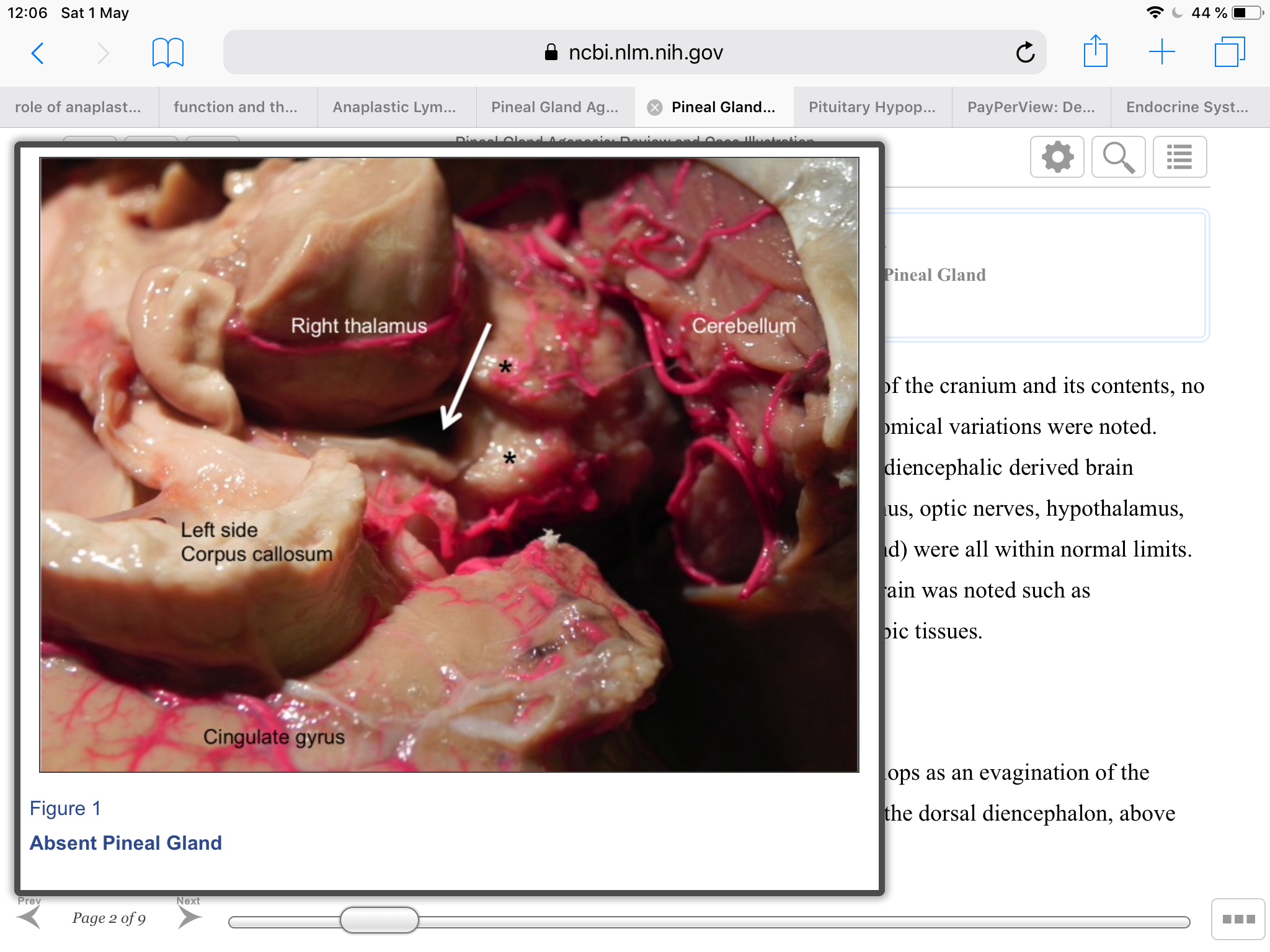 Cureus | Pineal Gland Agenesis: Review and Case Illustration
Thyroid gland
endodermal proliferation of pharyngeal floor between tuberculum impar and copula 

obliterating ductus thyreoglossus
foramen caecum

bilobed diverticulum
lobus pyramidalis

C-cells 
neural crest origin
ultimobranchial body of 5th pharyngeal pouch
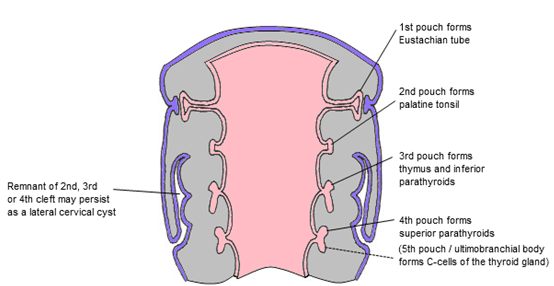 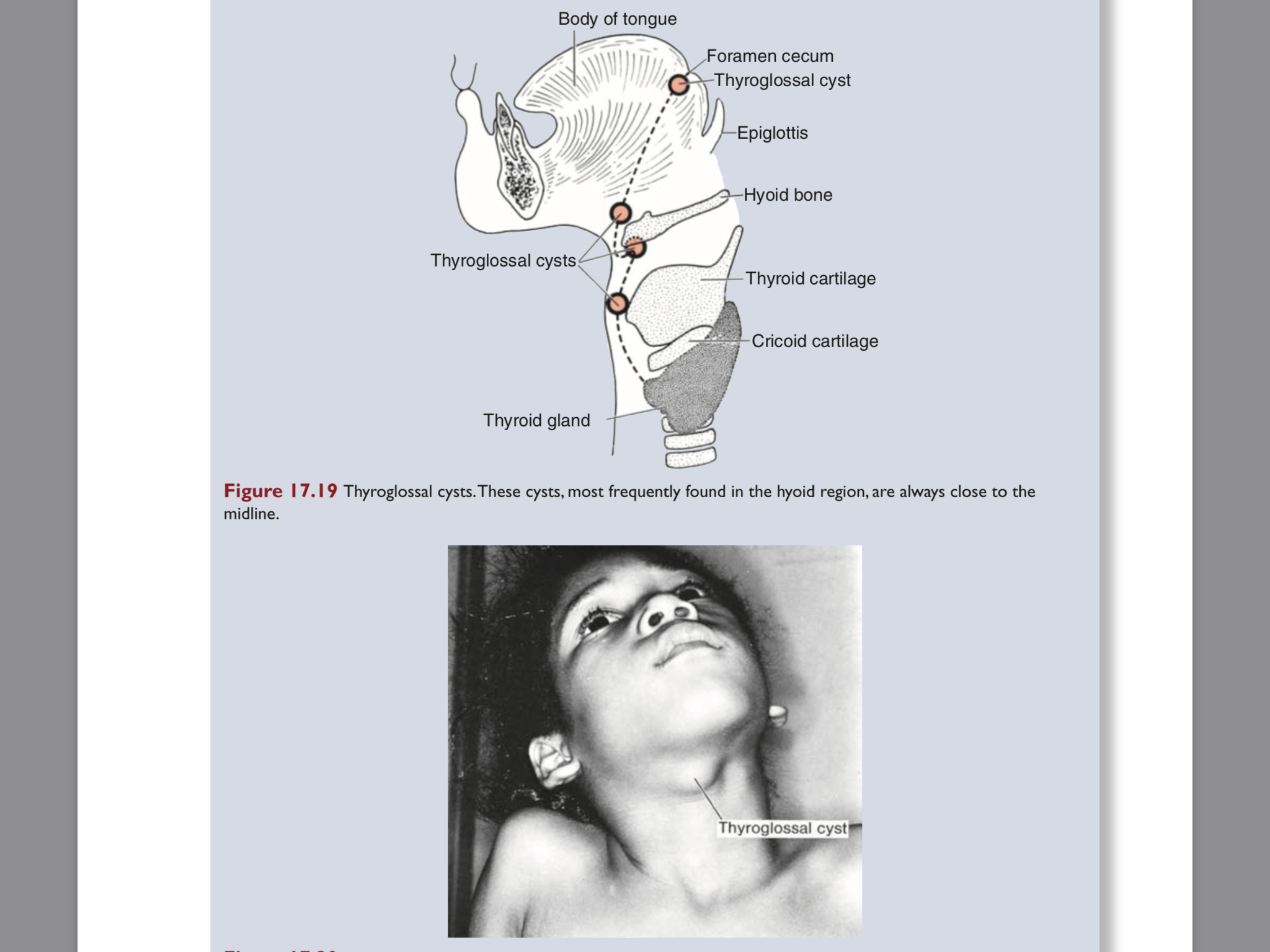 Pyramidal lobe – in 50 % of population

Congenital hypothyroidism (1/3000)


Ectopic thyroid gland – in 90 % cases it is lingual thyroid gland; sublingual thyroid gland

Thyroglossal duct cyst – clinically important to distinguish from ectopic thyroid gland!

Thyroglossal fistula
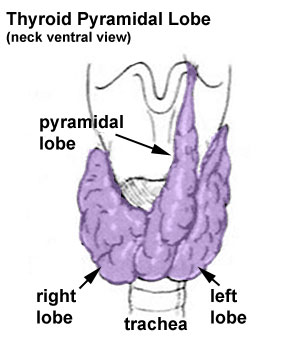 T.W. Sadler, Langman´s medical embryology, 12th edition
Embryonic development of parathyroid gland
glandulae parathyroideae superiores from endoderm of 4th pharyngeal pouch 
glandulae parathyroideae inferiores from dorsal process of 3rd pharyngeal pouch
together with thymus descend to lower poles of thyroid
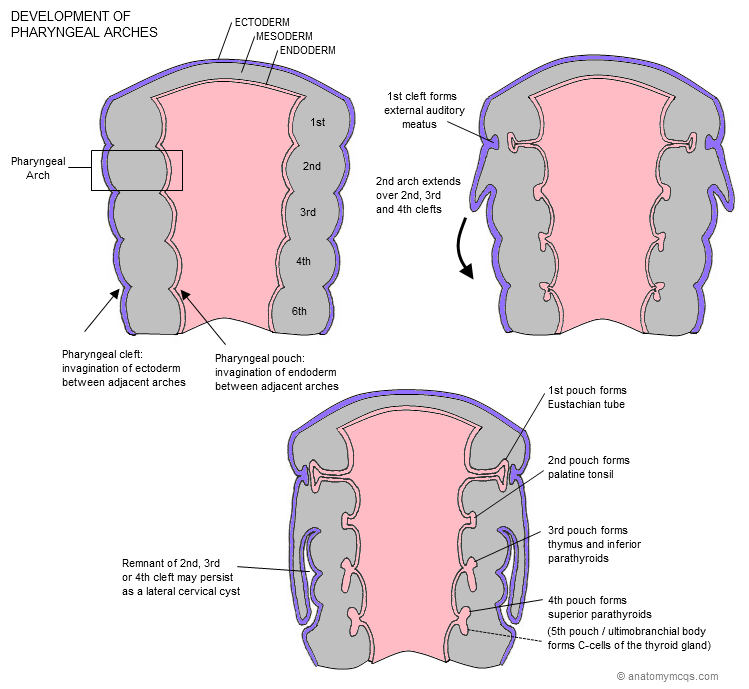 Ectopic parathyroid tissue – the inferior parathyroids are more variable in their position
Supranumerary parathyroid glands
Suprarenal gland
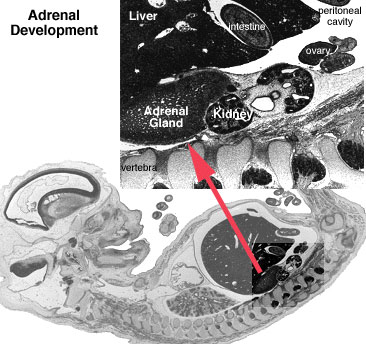 Cortex
mesoderm
mesothelium, coelomic epithelium
primitive fetal cortex 5-6th week
fetoplacental unit
definitive cortex
zona reticularis fully differentiates within 3 years

Medulla
neural crest
Week10 adrenal - Endocrine - Adrenal Development - Embryology (unsw.edu.au)
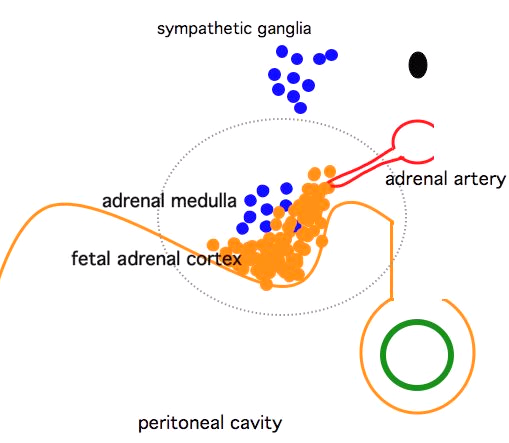 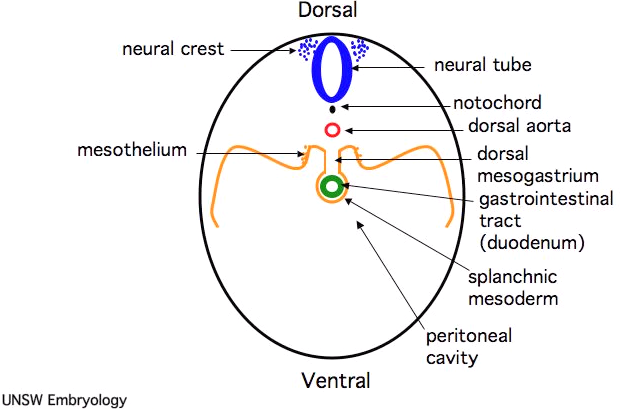 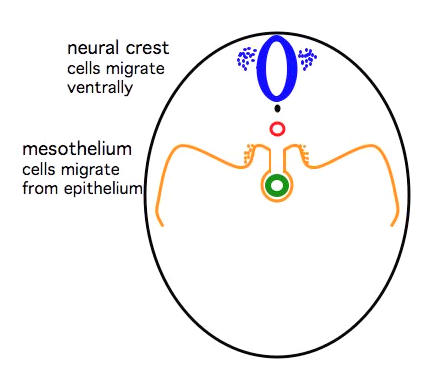 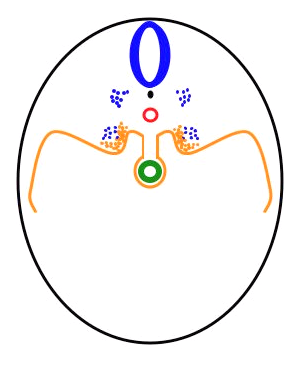 Congenital adrenal hyperplasia – group of autosomal recessive  disorders – excessive production of androgenes: causes rapid growth and accelerated sceletal maturation in both sexes
Development of neural tube
neural folds
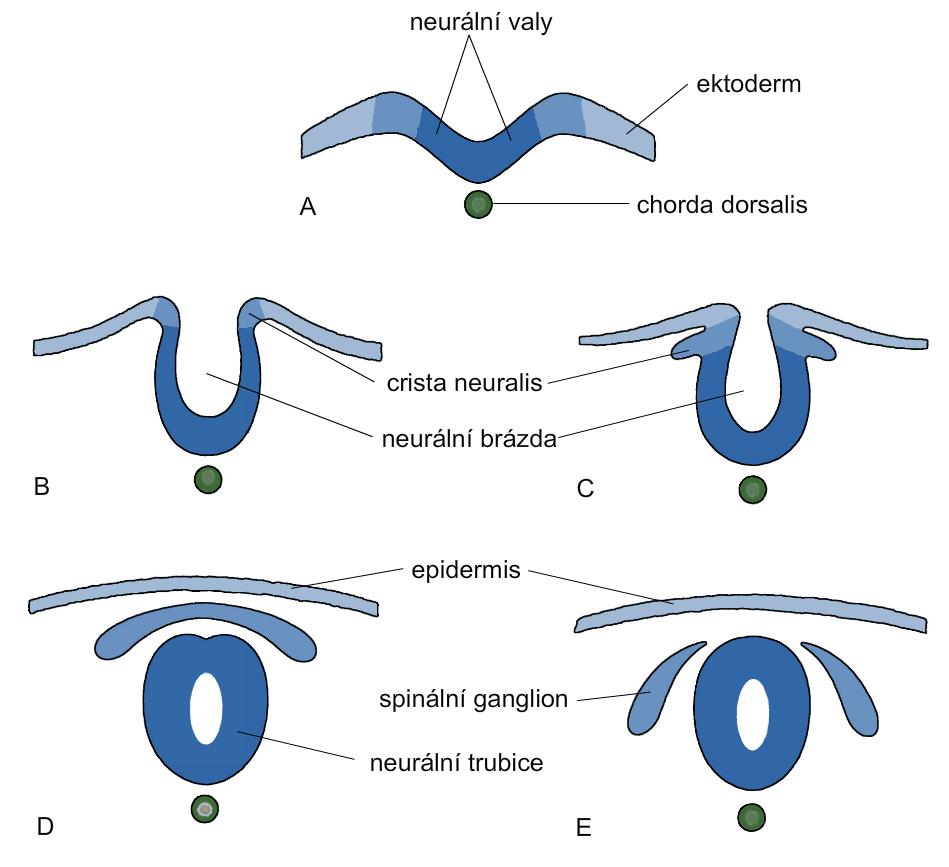 ectoderm
neural groove
spinal ganglion
neural tube
Closing of neural tube
wall of amnion
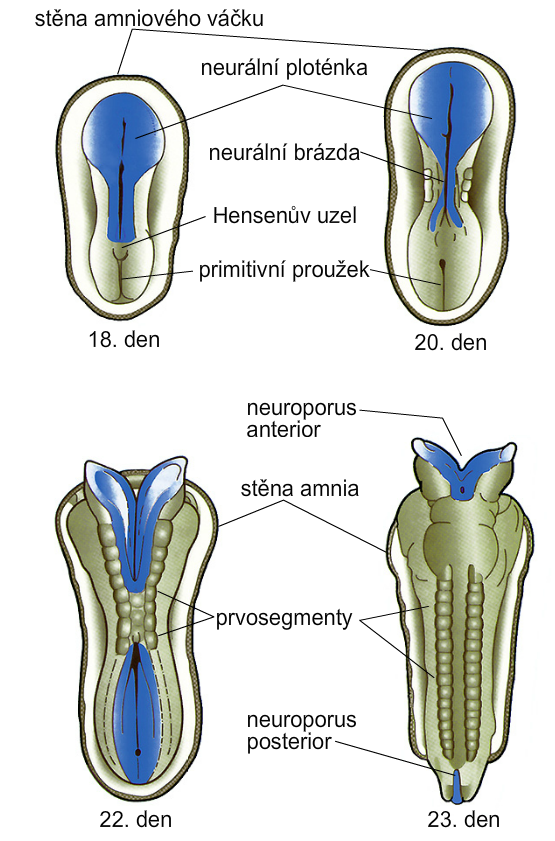 neural plate
neural groove
primitive pit
primitive streak
day 18
day 20
wall of amnion
somites
day 22
day 23
Development of spinal cord
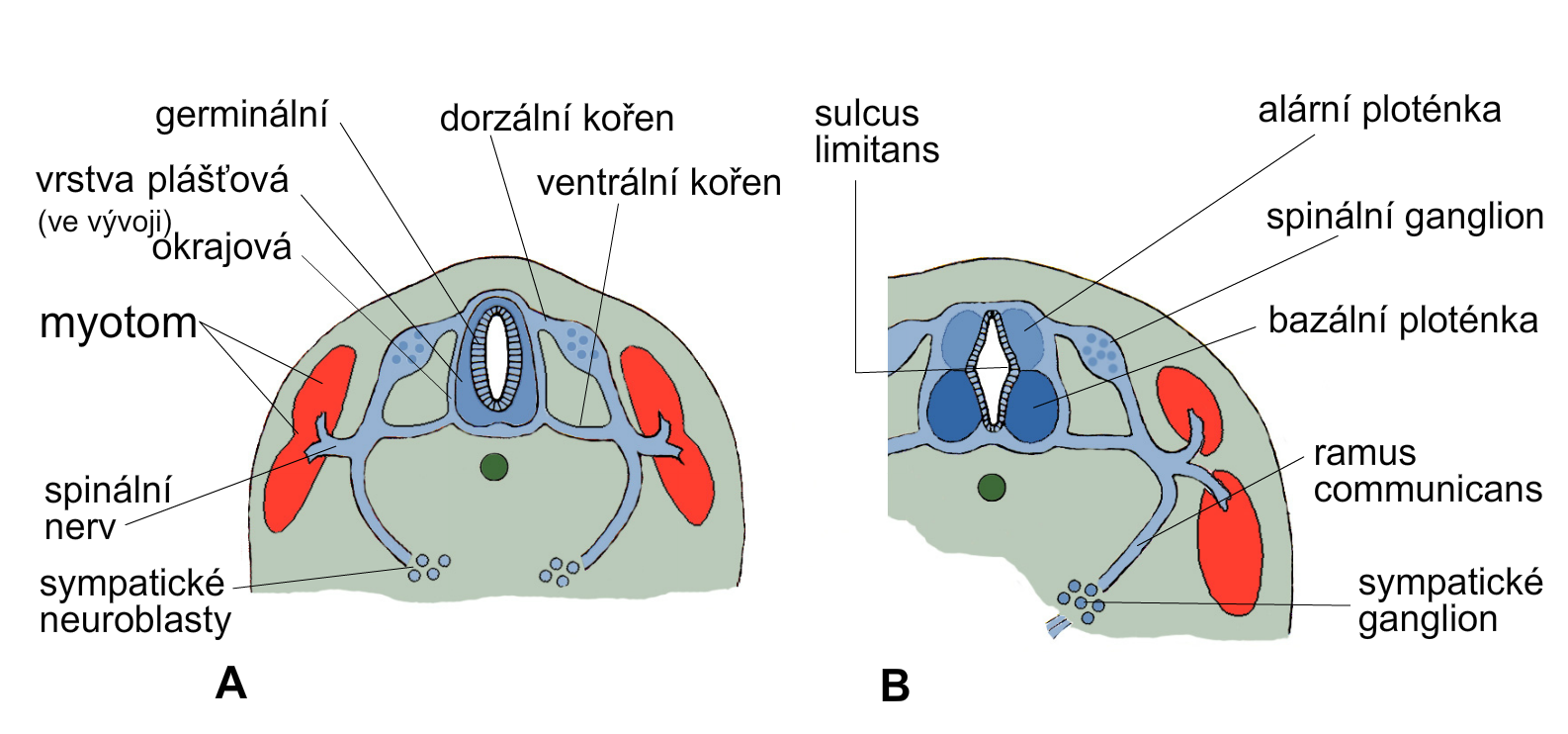 sulcus 
limitans
alar plate
germinal
dorsal root
developing mantle layer
ventral root
spinal ganglion
marginal
basal plate
myotom
ramus communicans
spinal 
nerve
sympathetic neuroblasts
sympathetic ganglion
sympathetic ganglion
Development of brain
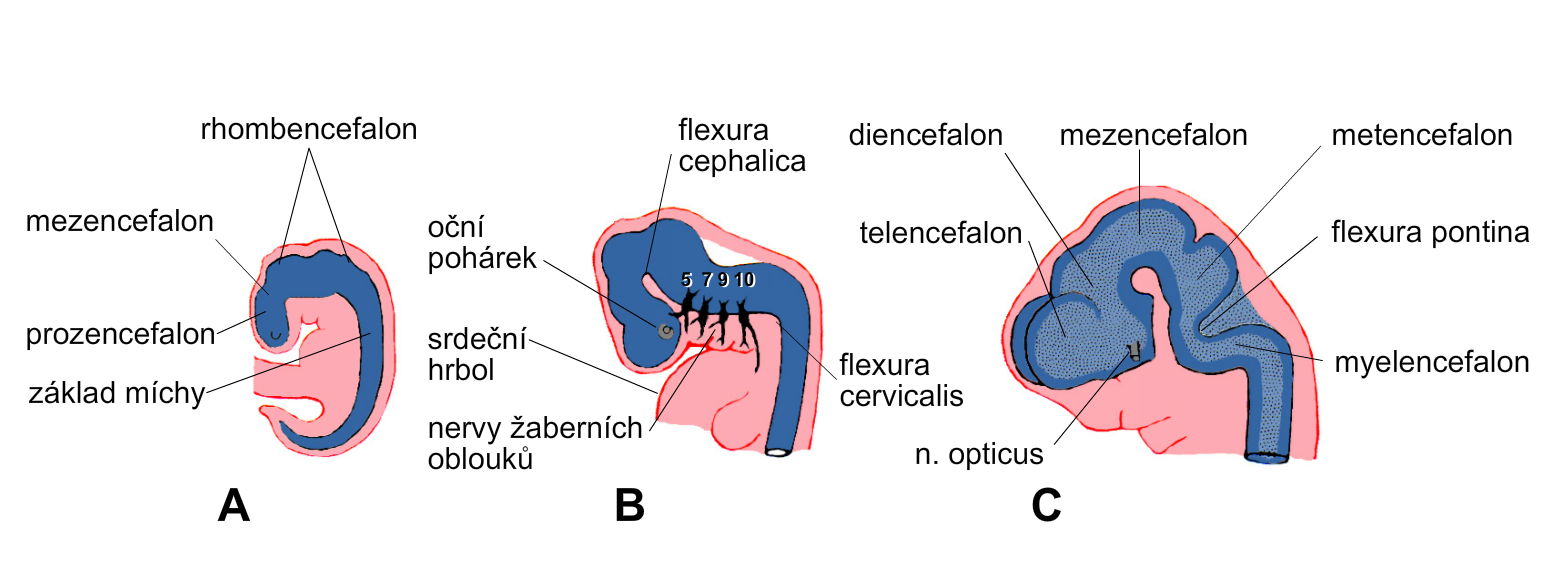 rhombencephalon
mesencephalon
metencephalon
diencephalon
mesencephalon
eye cup
telencephalon
prosencephalon
developing heart
myelenencephalon
developing spinal cord
nerves of pharyngeal arches
Development of brain ventricles
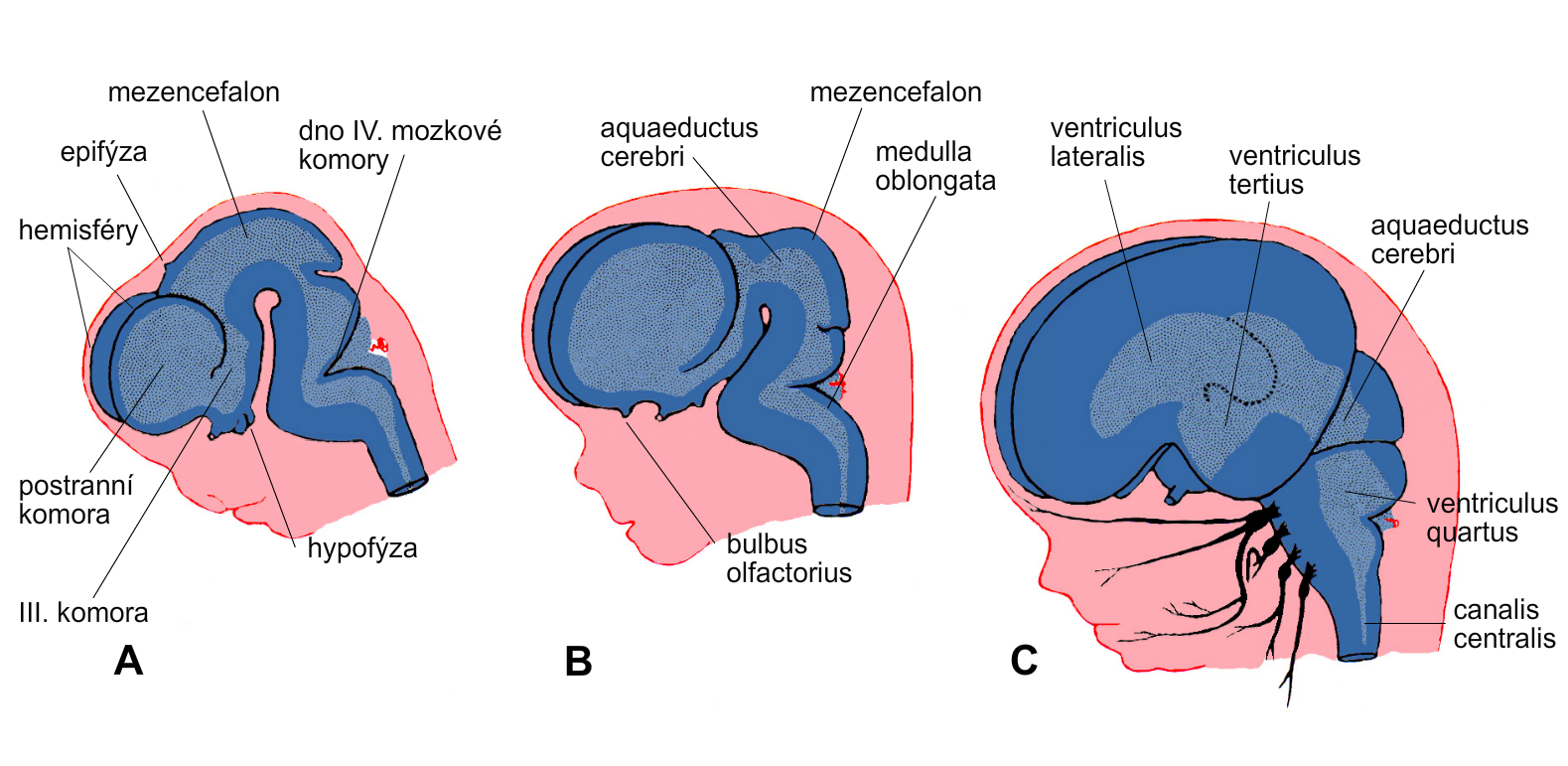 mesencephalon
mesencephalon
floor of 4th ventricle
epiphysis
hemispheres
lateral ventricle
hypophysis
3rd ventricle
Neural tube defects (NTDs)
Spina bifida: spina bifida occulta – defect of vertebral arches covedr with skin and usually does not affect the neural tissue – 10 % of population; meningocele; meningomyelocele
Rachischisis
Hydrocephaly
Cranial defects
Holoprosencephaly (HPE) – 1 in 15000 (1 in 250 early miscarriage)
Schisencephaly
Meningocele, meningoencephalocele, meningohydroencepahlocele – 1 in 12000
Exencephaly: anencephaly (=meroencaphaly – 2-4 times more common in female foetuses), craniorachischisis – polyhydramnios
Hydrocephaly – in most cases due to obstruction of the aqeduct of Sylvius (aqueductal stenosis)
Microcephaly 
The leading cause of intellectual disability is maternal alcohol abuse!